PDM 10 - Pemulihan PembelajaranPengantar
Direktorat Jenderal PAUD Dikdas dan Dikmen
BPMP Provinsi Kalimantan Barat
2
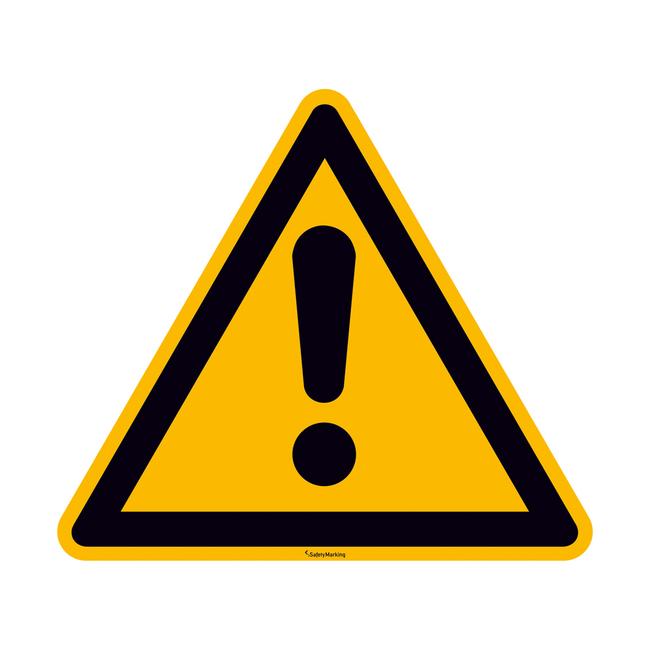 Pengantar: Pemulihan Pembelajaran
Berdasarkan hasil capaian Asesmen Nasional Tahun 2021, sebanyak 1.573 (35,4%) sekolah dasar (SD) di Provinsi Kalimantan Barat berada pada level 1 dan 2 (Kategori: Perlu Intervensi khusus).
DISTIBUSI SASARAN PDM 10  (SD dengan Capaian Literasi Level 1 dan 2) di Provinsi Kalimantan Barat
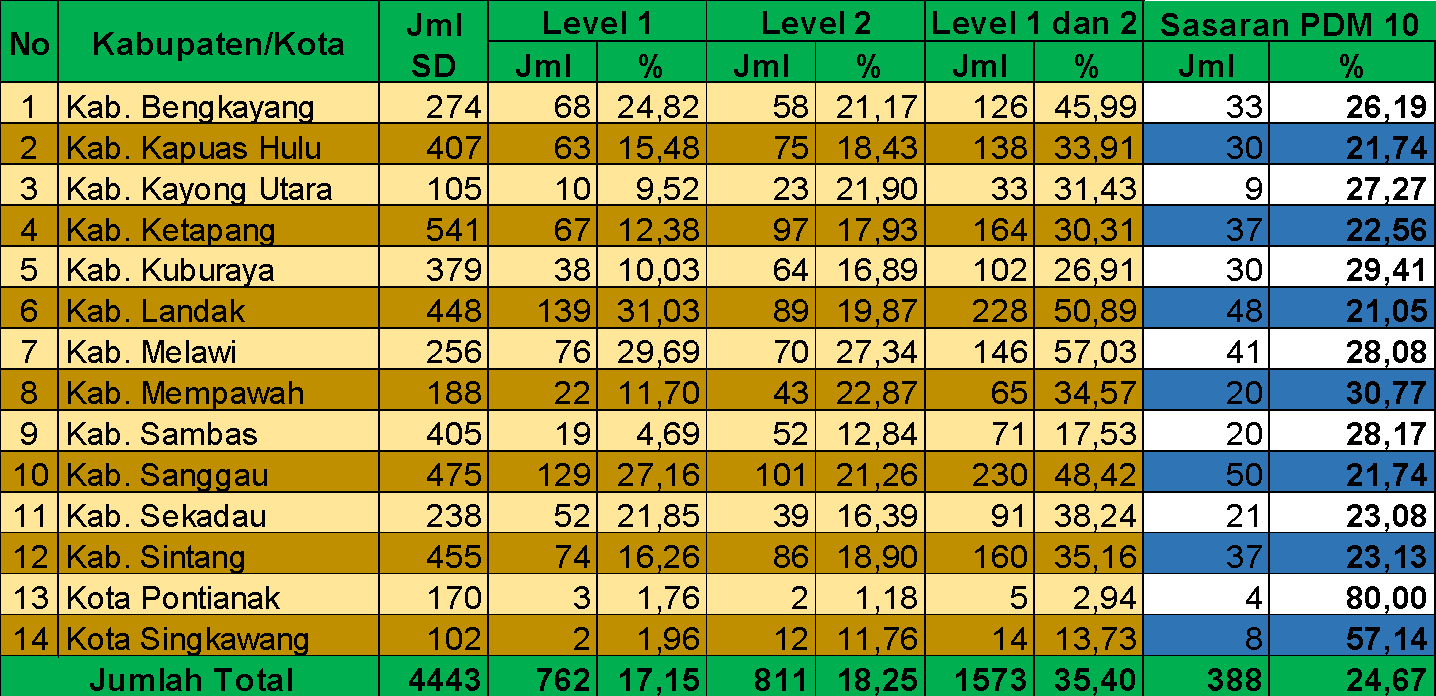 Advokasi Pemulihan dan Transformasi Pembelajaran
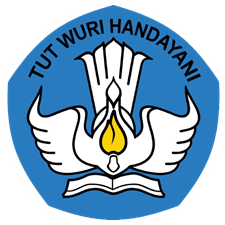 4
Kementerian Pendidikan, Kebudayaan, Riset, dan Teknologi
Strategi Pembudayaan Literasi
04
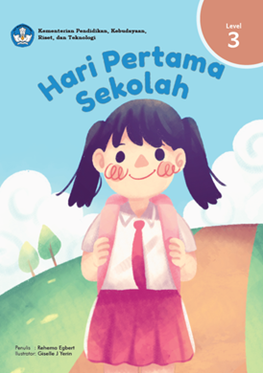 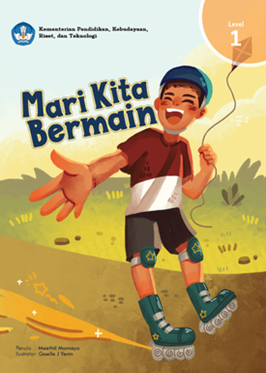 06
02
05
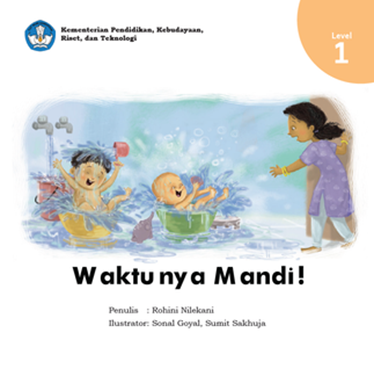 03
01
Program Buku Bacaan Bermutu
Pendampingan Dinas Pendidikan
Kerjasama Kemitraan
Pendampingan Pemanfaatan Buku
PBD
Pelatihan Pengelolaan Buku
Kerjasama kemitraan dilakukan dengan FTBM, Lembaga CSR, dan Mitra Pembangunan (INOVASI, LITARA, PROVISI dll)
Tingkat Nasional, Regional, Kab/Kota, dan Satuan Pendidikan.
Advokasi untuk menjaga keberlanjutan program pada dinas pendidikan oleh BPMP
Melalui program Kampus Mengajar
Melalui Rapor Pendidikan
Diberikan pada PAUD dan SD di wilayah tertinggal dan nilai AN kategori 1 dan 2
Literacy is a bridge from misery to hope. It is a tool for daily life in modern society. It is a bulwark against poverty, and a building block of development, an essential complement to investments in roads, dams, clinics and factories. Kofi Annan
Sasaran Intervensi Pemulihan Pembelajaran 
Provinsi Kalimantan Barat Tahun 2021 s.d 2022
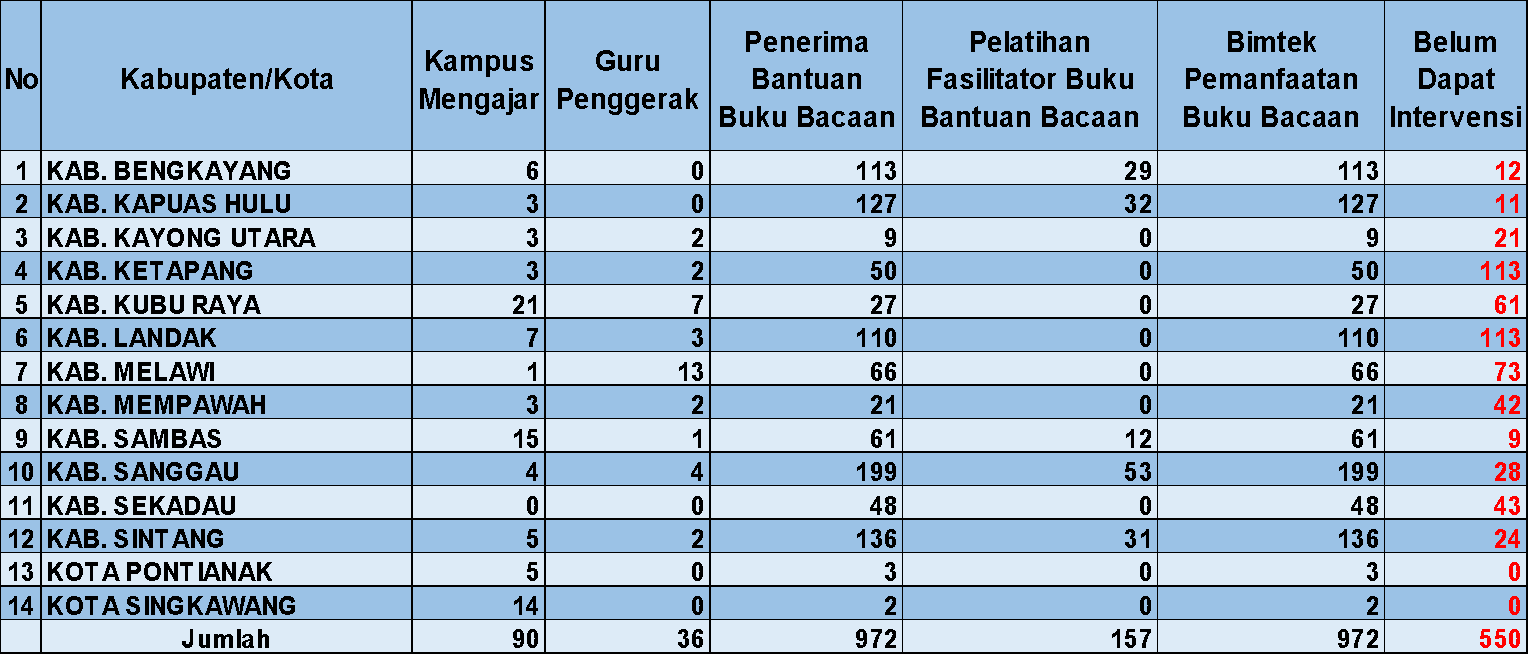 Advokasi Pemulihan dan Transformasi Pembelajaran
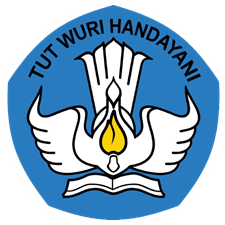 6
Kementerian Pendidikan, Kebudayaan, Riset, dan Teknologi
PEMBAGIAN PERAN PARA PEMANGKU KEPENTINGAN (4/4)
Dinas Pendidikan
Advokasi Pemulihan dan Transformasi Pembelajaran
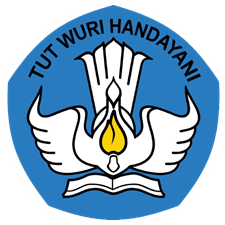 7
Kementerian Pendidikan, Kebudayaan, Riset, dan Teknologi
PROGRAM DAN KEGIATAN S.D TAHUN 2023 YANG TELAH TERLAKSANA
PROGRAM DAN KEGIATAN ... 2023
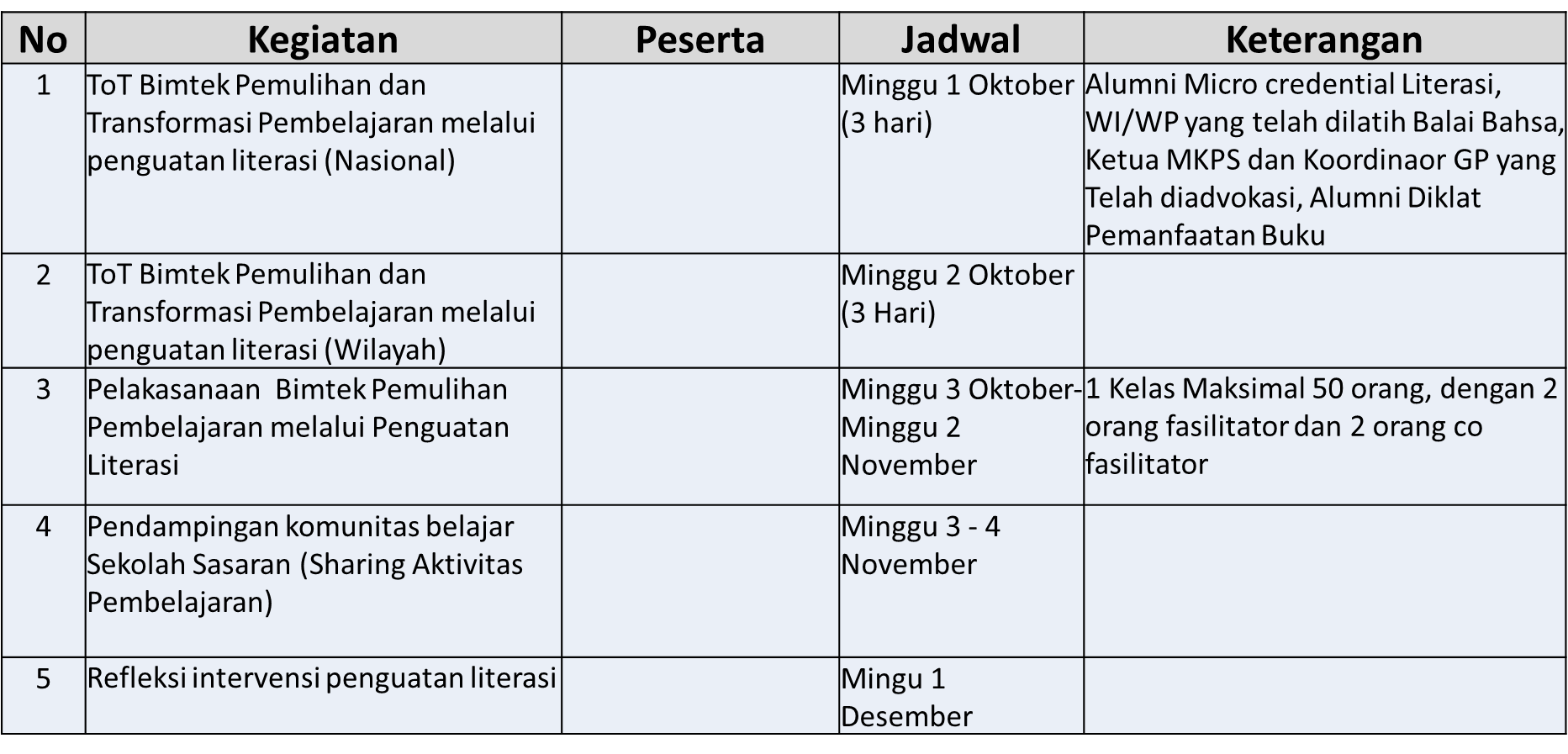 EVALUASI PEMBUDAYAAN LITERASIPUSAT STANDAR DAN KEBIJAKAN PENDIDIKAN
Evaluasi Kuantitatif dilakukan secara daring dengan mengisi instrument oleh Dinas Pendidikan Kabupaten/Kota, Kepala Sekolah, Guru Kelas 1/4 dan Pengelola Buku

2.  Evaluasi kualitatif dilakukan melalui forum discussion group (FGD) di 12 Kabupaten: 144 SD
Progres Pengisian Evaluasi Kualitatif Pembudayaan Literasi
FGD Pembudayaan Literasi
JADWAL PELAKSANAAN KEGIATANFGD PEMBUDAYAAN LITERASI
Pedoman Umum FGD
BBPMP/BPMP mengundang 4-6 Satuan Pendidikan Penerima Hibah Buku Bacaan Bermutu dari jenjang PAUD dan SD. Masing-Masing Satuan Pendidikan diwakili oleh Kepala Sekolah dan satu orang guru. (Catatan: Jika BBPMP/BPMP memiliki sumberdaya anggaran, dapat mengundang kelipatan dari jumlah di atas. Maks 2 kali)
FGD akan dibedakan menjadi 2 kategori kelompok: (1) Kelompok Kepala Sekolah dan (2) Kelompok Guru
Setiap Kelompok akan dipandu  oleh 1 orang Fasilitator dan 1 orang Notulis.
Fasilitator bertugas untuk memandu proses diskusi sesuai scenario FGD
Notulis bertugas untuk mencatat seluruh informasi yang disampaikan oleh peserta selama FGD berlangsung dan memasukkan dalam spreadsheet yang telah disediakan.
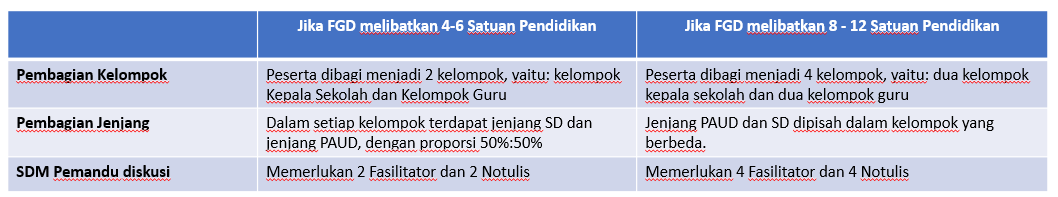 14
Aktivitas I. Perkenalan
Tujuan   		: Membangun kedekatan antara fasilitator dan peserta
Alokasi Waktu  	: 20 menit
Langkah-Langkah:
Fasilitator memperkenalkan diri dan menyampaikan perannya dalam memandu diskusi.
Fasilitator memberi kesempatan peserta untuk memperkenalkan diri, setidaknya meliputi:
Nama 
Asal Sekolah
Program yang diikuti: PSP, IKM Mandiri Berbagi, IKM Mandiri Berubah, IKM Mandiri Belajar, Non Program (K-13)
Keikutsertaan dalam pelatihan pengelolaan dan pemanfaatan buku: (Ikut/tidak ikut)
Keikutsertaan dalam Pendidikan Guru Penggerak: (Belum Ikut/Sedang mengikuti PGP/Sudah Lulus PGP)
Apakah sekolah menjadi sasaran Program Kampus Mengajar: (Ya/Tidak)
Fasilitator menyampaikan kepada peserta:
Tujuan FGD:
Mendapatkan informasi pengalaman satuan pendidikan dalam melakukan upaya penguatan literasi di sekolah
Mendapatkan umpan balik terhadap dukungan untuk penguatan literasi oleh Kemendikbudristek
Memastikan kenyamanan peserta dalam mengemukakan pendapat. (FGD tidak untuk menilai kinerja KS/guru/satuan Pendidikan. Peserta dimohon memberikan informasi sesuai pemahaman dan kondisi di satuan Pendidikan masing-masing)
15
Aktivitas II. Pemahaman Peserta terkait Buku Berjenjang
Tujuan	: Mengetahui pemahaman peserta terkait kesesuaian antara kemampuan membaca peserta    didik dan penjenjangan buku
Alokasi Waktu  : 30 menit
Langkah-Langkah:
Fasilitator menunjukkan contoh beberapa halaman buku bacaan jenjang C. (Pastikan tidak ada stiker penanda jenjang buku).
Fasilitator meberikan selembar kertas/post it kepada peserta. Meminta peserta menuliskan nama dan asal sekolah
Fasilitator menanyakan kepada peserta: “Menurut Bapak Ibu, apakah contoh buku bacaan tersebut tepat untuk diberikan kepada siswa kelas VI yang belum lancar membaca? Dan apa alasanya” 
Catatan: Sampel halaman buku bacaan dapat dilihat pada lampiran slide ini
Fasilitator meminta peserta menuliskan jawaban pada kertas lembar jawab. 
Fasilitator meminta kertas dikumpulkan dan mendiskusikan jawaban dan alasan yang ditulis masing-masing peserta.
16
Aktivitas III. Kemampuan dan Kebiasaan Membaca Peserta Didik
Tujuan   		: Mengetahui kemampuan dan kebiasaan membaca peserta didik di satuan pendidikan
Alokasi Waktu  	: 30 menit
Kemampuan Membaca Peserta Didik (Hanya untuk Kelompok Guru)
Langkah-Langkah:
Fasilitator menanyakan kepada peserta: 
“Secara umum bagaimana kemampuan membaca peserta didik (sudah baik/belum baik)”
“Kondisi apa yang menunjukkan hal tersebut”
“Bagaimana cara guru mengetahui kemampuan membaca peserta didik?”
B. Kebiasaan Membaca Peserta Didik (Untuk Kelompok KS dan Guru)
Langkah-Langkah:
Fasilitator menanyakan kepada peserta: 
“Secara umum bagaimana kebiasaan membaca peserta didik (sudah baik/belum baik)”
“Kondisi apa yang menunjukkan hal tersebut”
“Apa saja yang menyebabkan kondisi tersebut bisa terjadi?”
17
Aktivitas IV. Strategi Penguatan Literasi
Tujuan   		: Mengetahui upaya-upaya yang telah dilakukan satuan pendidikan untuk penguatan 		   literasi
Alokasi Waktu  	: 30 menit
Langkah-Langkah:
Fasilitator menanyakan kepada peserta:
Upaya apa saja yang telah dilakukan untuk penguatan literasi peserta didik?
2.   Fasilitator meminta menjelaskan setiap upaya yang disebutkan oleh peserta. 

Catatan: penguatan literasi dalam konteks ini adalah peningkatan kemampuan dan kebiasaan membaca peserta didik
18
Aktivitas V. Kurikulum dan Penguatan Literasi
Tujuan   		: Mengetahui persepsi peserta terkait keterkaitan implementasi kurikulum dan penguatan 		  literasi
Alokasi Waktu  	: 30 menit
Langkah-Langkah:
Fasilitator menanyakan kepada peserta: “Menurut Bapak/Ibu apakah kurikulum yang diimplementasikan di sekolah memberikan pengaruh yang signifikan terhadap penguatan literasi peserta didik? (Ya/Tidak)
Fasilitator meminta peserta memberikan alasan atas jawaban yang disampaikan.
19
Aktivitas VI. Dukungan Kemendikbudristek
Tujuan   	: Mengetahui persepsi peserta terkait strategi pemulihan pembelajaran (penguatan literasi) oleh Kemendikbudristek
Alokasi Waktu  	: 30 menit
Langkah-Langkah:
Fasilitator menanyakan kepada peserta: “Menurut Bapak/Ibu apakah Kemendikbudristek telah memberikan dukungan yang berpengaruh terhadap penguatan literasi peserta didik?” (Ya/Tidak)
Jika peserta menjawab “Ya” Fasilitator melakukan pendalaman dengan menanyakan
Apa bentuk dukungan yang dimaksud?
Bagaimana dukungan tersebut memberikan pengaruh pada penguatan literasi peserta didik
20
Aktivitas VII. Persepsi terhadap Strategi Penguatan Literasi 
Tujuan   	: Mengetahui persepsi peserta terkait beberapa strategi Kemendikbudristek untuk mendorong penguatan literasi di satuan pendidikan
Alokasi Waktu  	: 30 menit
Hibah Buku Bacaan Bermutu (ditanyakan ke semua peserta)
Fasilitator menanyakan persepsi peserta terhadap hibah buku bacaan yang
Kampus Mengajar (ditanyakan jika satuan pendidikan menjadi sasaran Program Kampus Mengajar)
Guru Penggerak (ditanyakan jika satuan pendidikan menjadi sasaran Program Kampus Mengajar)
21
Aktivitas VIII. Tantangan yang Dihadapi
Tujuan   		: Mengetahui tantangan yang masih dihadapi satuan pendidikan dalam penguatan literasi
Alokasi Waktu  	: 30 menit
Langkah-Langkah:
Fasilitator menanyakan kepada peserta: “Apa saja tantangan yang Bapak/Ibu hadapi dalam upaya penguatan literasi peserta didik? (Maksimal 3, disertai penjelasan)
Fasilitator mendiskusikan jawaban peserta.
22
Hasil FGD
FIle FGD diunggah di: https://bit.ly/46i4Azm